Complex Numbers / Polynomials from roots
Intelligent Practice
Silent 
Teacher
Narration
Your Turn
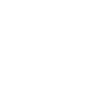 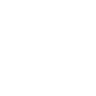 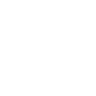 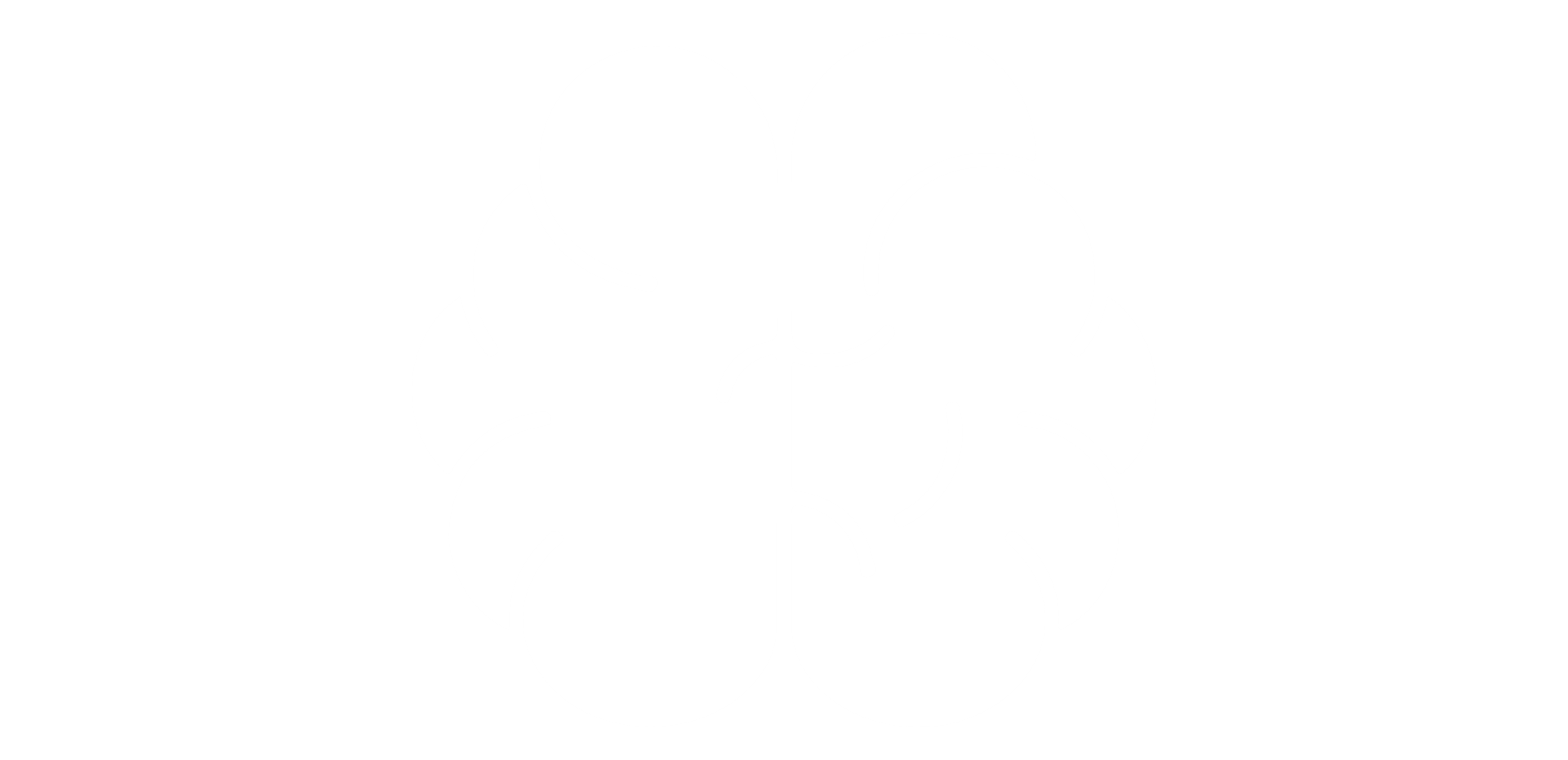 Practice
Worked Example
Your Turn
John Ring
John Ring
John Ring